Outline
Pooled regression analysis
Introduction: 
An independently pooled cross section is obtained by sampling randomly from a population at different points in time.
Such a data set has an important feature from statistical point of view in the sense that it consists of independently sampled observations.
It has to be distinguished from panel data or longtidunal data which is a record of data over time across the same units of the sample.
In the case of pooled data, individual units on which data is collected do not have to be the same. 
One reason for using independently pooled cross sections is to increase the sample size.
Pooled regression analysis
By pooling random samples drawn from the same population at different point in time, we can get more precise estimators and test statistics with more power.
Pooling is helpful only if the relationship between the dependent variable and at least some of the independent variables remain constant over time.
Standard estimation techniques such as OLS are applicable.
The fact that the population may have different distribution can be handled by allowing the intercept to differ using time dummies.
The pattern of coefficients of the time dummies might be of interest in itself: example includes women’s fertility over time, and changes in the return to education
Panel Data
A panel data combines cross-sectional and time series dimensions
Some of the advantages of panel data (also called longitudinal data) are :
	It explicitly accounts for heterogeneity across individual 	units.
	It helps capture cross-section specific attributes and time 	series
It gives more variability, more degrees of freedom, less collinearity among covariates, and more efficiency.
It minimizes the bias caused by aggregation in pure time series data. 
An important motivation for panel data models is heterogeneity
Panel Data
A major aspect in the formulation and estimation of paneldata model is whether there is unobserved heterogeneity which is correlated with the covarate(s).

In the presence of unobserved heterogeneity that is believed to have been correlated with one or more of the covariates, fixed effects model is used.
In fact, this is one way of dealing with endogeneity problem.

An alternative specification of the panel data model with the assumption that there is no correlation between the unobserved effects and the covariate(s) is the random effects model
Panel Data
Panel Data
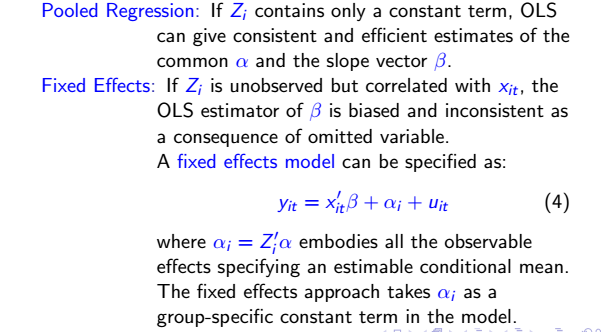 Panel Data
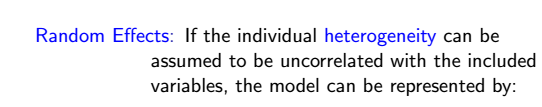 Fixed effect
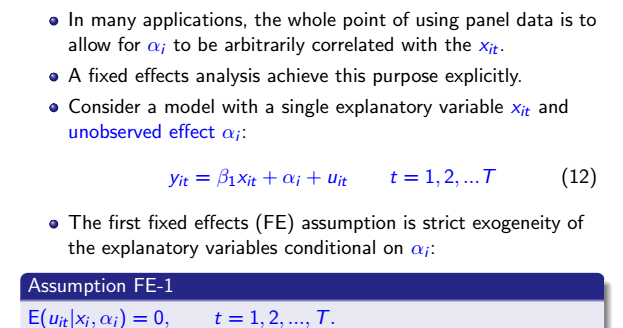 Fixed effect
Fixed effect
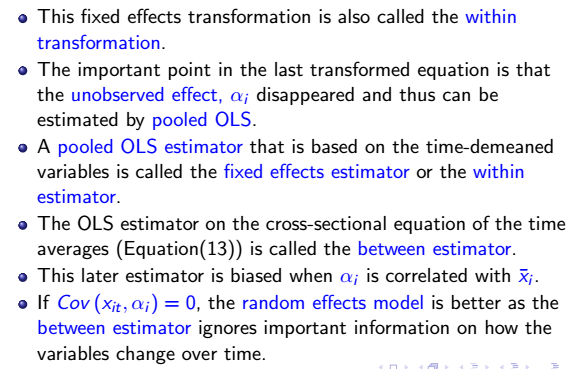 Fixed effect
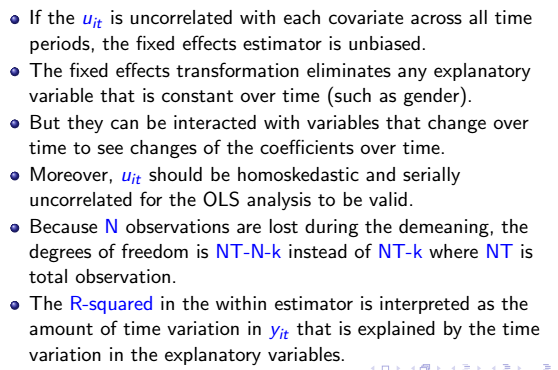 Fixed effect
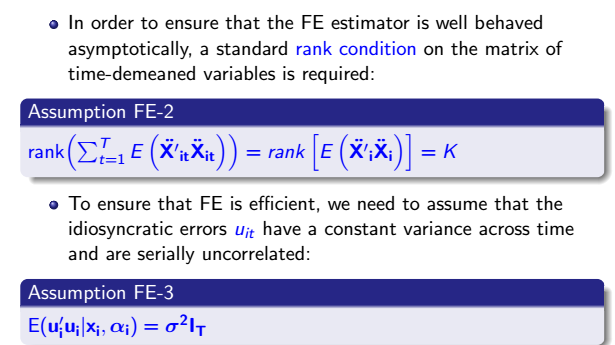 First differencing method
First differencing method
First differencing method
Fixed effect vs First differencing
Random effect method
Random effect method
The Hausman test
The Hausman test